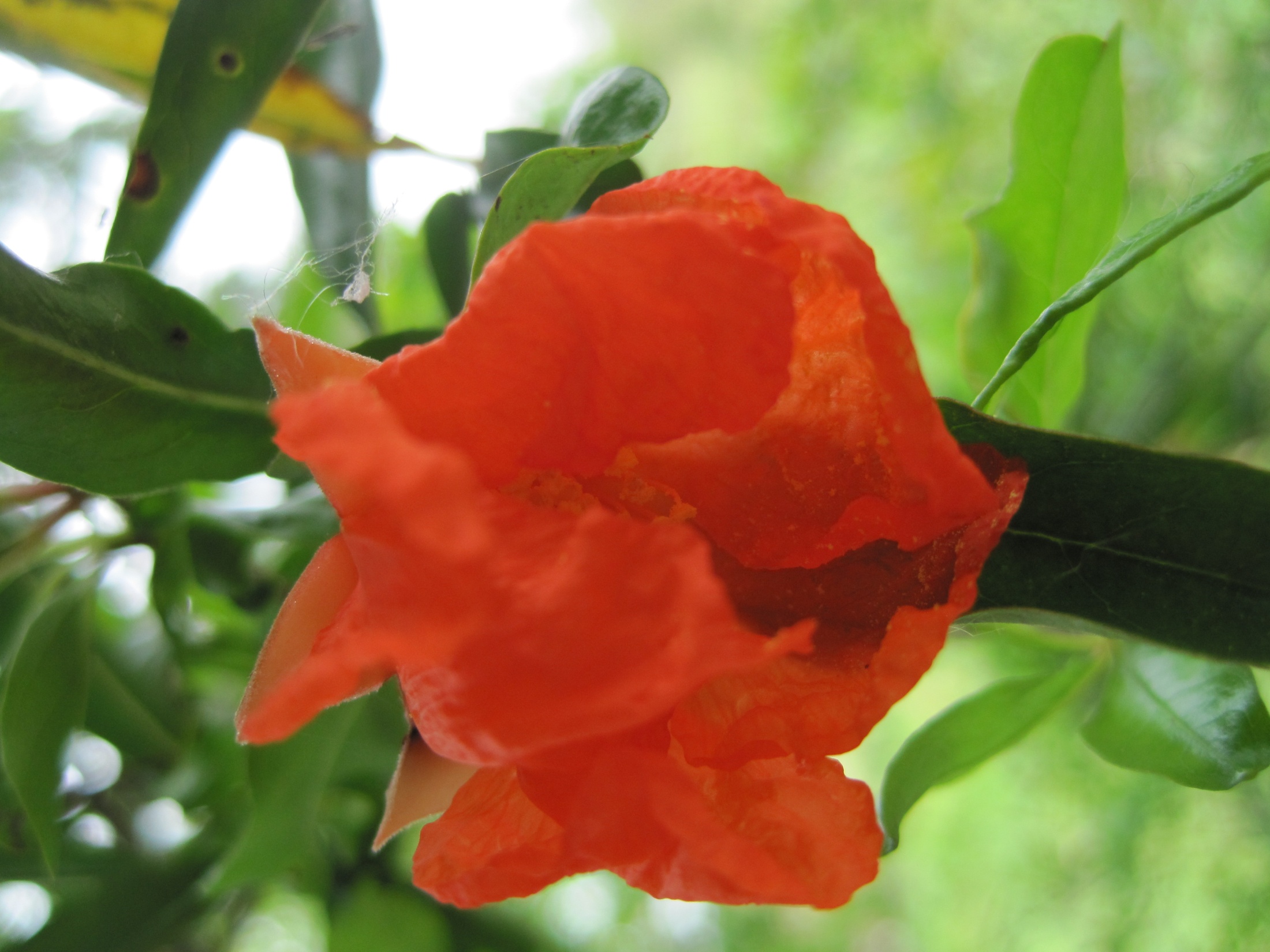 স্বাগতম
পরিচিতি
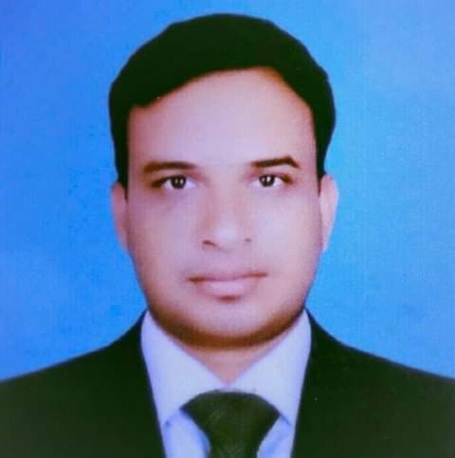 শ্রেনিঃ দশম 
বিষয়ঃগণিত
অধ্যায়ঃ এক 
সময়ঃ ৫০ মিনিট
তারিখঃ
মোঃ রাজিব মিয়া
সহকারী শিক্ষক (গণিত)
গজারিয়া বাতেনিয়া আলিম মাদ্রাসা
গজারিয়া, মুন্সীগঞ্জ।
মোবাঃ01842-529926
পাঠ  শেষে  শিক্ষার্থীরা -
□বাস্তব সংখ্যার   শ্রেনি  বিন্যাস  করতে  পারবে। 
□ধনাত্মক   ও ঋনাত্মক   সংখ্যা   সনাক্ত   করতে  পারবে। 
□দশমিক  ভগ্ণাংশের   শ্রেনিবিন্যাস     করতে  পারবে ।
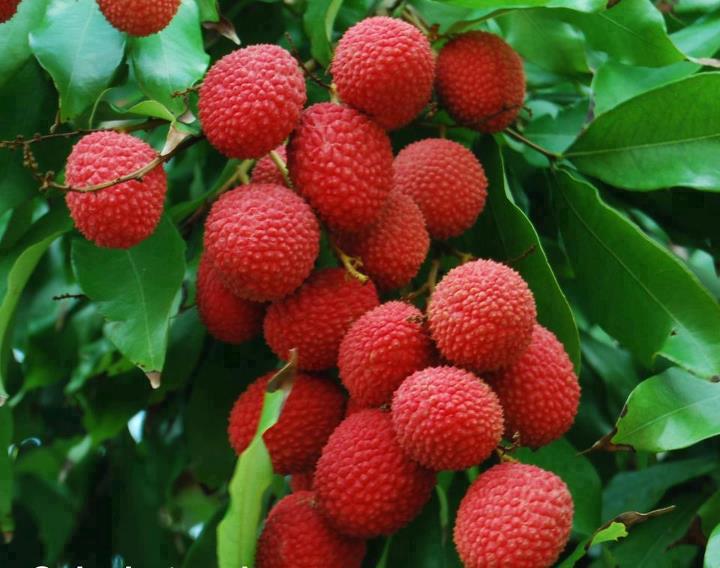 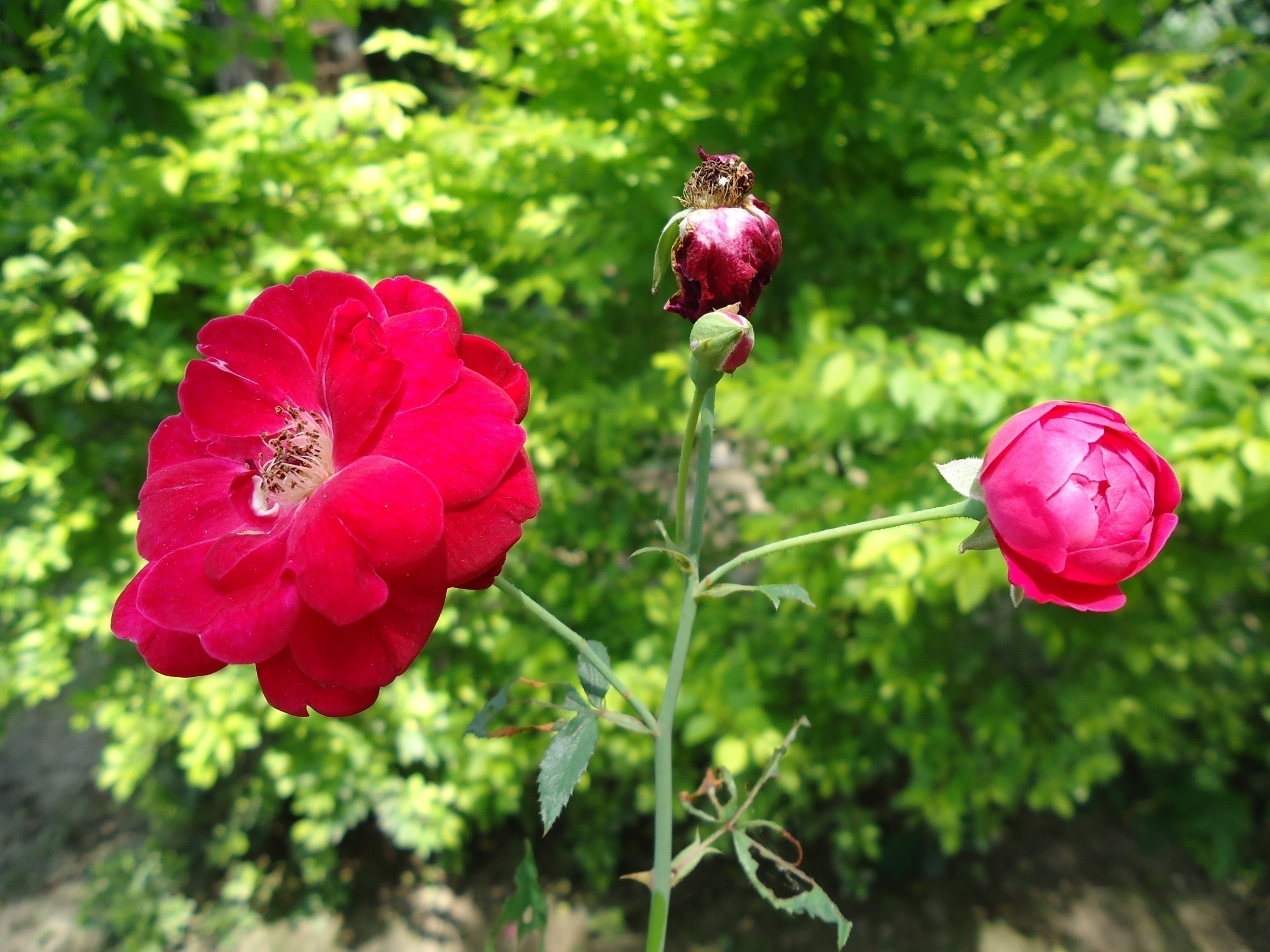 এ  গুলোকে    কি বলে    ?
2,  4 ,  0,  -2, 0.2,  0.03,  2.56….
বাস্তব   সংখ্যা
আজকের    পাঠ
বাস্তব   সংখ্যা
বাস্তব   সংখ্যা
2,  5,  5.5,  0.6,  0.06,  -5,  1.414213…,  0,  -3,  1.732….,  1.666….
1.414213…., 1.732…, 1.58113…,
2, 5,  5.5, 0.6, 0.06, -5,  0, -3, 1.666…
মূলদ
অমূলদ
মূলদ সংখ্যা
2,  5, 5.5, 0.6, 0.06, -5, 0, -3, 1.666…
2, 5, -5, 0, -3
5.5, 0.6, 0.06, 1.666…
পূর্ন   সংখ্যা
ভগ্ণাংশ
পূর্ন       সংখ্যা
2, 0, -5, 5, -3
2,  5
0
-5, -3
ধ নাত্মক
ঋনাত্মক
শূন্য
ভগ্নাংশ
সাধারন
দশমিক
দশমিক   ভগ্নাংশ
5.5, 0.6, 0.06, 1.666…, 1.414213…, 1.732…,  1.58113….
1.666…
5.5, 0.6, 0.06,
1.414213…, 1.732…, 1.58113…
সসীম
অসীম
অসীম  আবৃত্ত
দলীয়    কাজ -
ক   -   দল  - বাস্তব    সংখ্যার    পূর্ন    শ্রেনীবিন্যাস     কর  ।
2,  -5,0,  2.5, 3.56….. , 4, 1 ,0.5, -7
খ   দল   - উপরের   তালিকা  থেকে  পূর্ন  সংখ্যা ,  ধনাত্মক  সংখ্যা ,   ঋণাত্মক   সংখ্যা  বাছাই  কর  ।
মূল্যায়ন
ক)   বাস্তব    সংখ্যা    কাকে    বলে  ?
খ)    পূর্ন    সংখ্যা   কত প্রকার   ও    কি কি ?
গ)     তিনটি  ঋনাত্মক    পূর্ন   সংখ্যার     নাম  বল ।
বাড়ীর    কাজ
বাস্তব   সংখ্যা    কাকে   বলে   ?   
উদাহরন   সহ বাস্তব সংখ্যার শ্রেনী 
বিন্যাস  কর ।
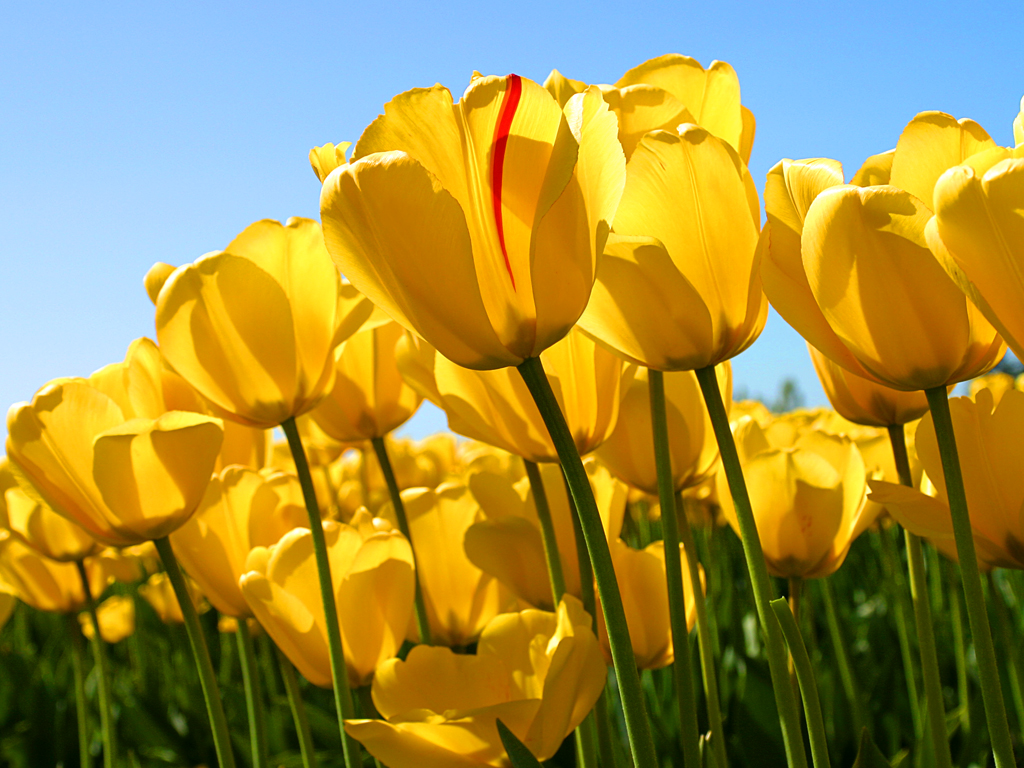 ধন্যবাদ